C&L, Phonics & Literacy
I will be building on sequencing stories by using actions and words to represent specific sequences.
I will be beginning to create my own simple story maps by drawing and labelling. 
I will be looking at a broad range of books. 
I will be continuing my phonics journey and I will be continuing to learn to recognise the Basic 2 & Basic 3 sounds.
I will be learning how to segment and blend CVC and CVCC words.
I will be writing short sentences and using my sound mat to aid me if needed.
I will be learning new vocabulary and using the meanings of the words so that I am able to use it in the correct context.
Reminders
All children must read their reading books at home. Please remember to comment in your child’s reading record book. 
Please ensure that your child's library book bring back into school every Monday. 
Please ensure you contact the office or let a member of staff in Reception know if somebody different is collecting your child.
Full school uniform must be worn at all times-no trainers. 
Toys from home are not allowed into Nursery.
Reception 
Autumn  03.01.23-17.02.23
What will I be learning this half term?
Winter.
Personal, Social & Emotional
I will learning looking closely into stories and specifically characters and how the events in books feel. 
I will be continuing to follow the boundaries in my room and 
I will be playing group games such as snakes and ladders with my friends.
Maths
I will be comparing different amounts of objects and using vocabulary such as more than and less than.
I will be counting forwards and backwards from 0-20.
I will be partitioning numbers 0-10 and learning my number bonds to 10.
I will be representing numbers in different ways.
I will be ordering objects and using the vocabulary longest and shortest. 
I will be comparing the height of objects and using the vocabulary shortest and tallest.
I will be measuring objects using non-standard units
I will be learning about mass, weight and capacity. 
I will be baking food and weighing ingredients using scales.
Understanding the World
I will be looking at the change in the environment during Winter in our country and other countries.
I will be looking at the Antarctic and other colder climates and the animals that live there. 
I will be describing and learning about the animals in the Antarctic and why they have features like blubber and thick fur coats. 
I will be learning all about Chinese New Year. 
I will be experimenting with ice and learning why it melts when it gets warmer. 
I will be experimenting with floating and sinking and making predictions about which materials float and sink.
I will be looking at maps and following some simple maps.
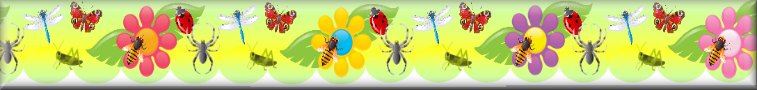 Physical
I will be learning how to use scissors effectively and joining in with lots of cutting and sticking activities. 
I will be learning about how exercise if a part of a healthy lifestyle. 
I will be able to balance and       co-ordinate safely.
I will be trying to form my letters correctly.
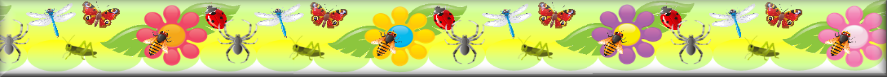 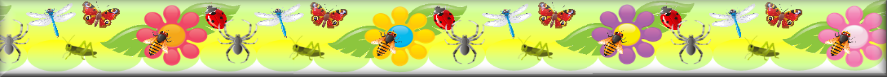 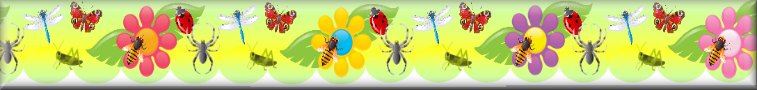 Expressive Arts & Design
I will be designing and creating my own boat of different materials 
I will mix colours for specific purposes. 
I will use real-life objects as props to enhance my role-play.